The Woman’s Need to Touch Jesus
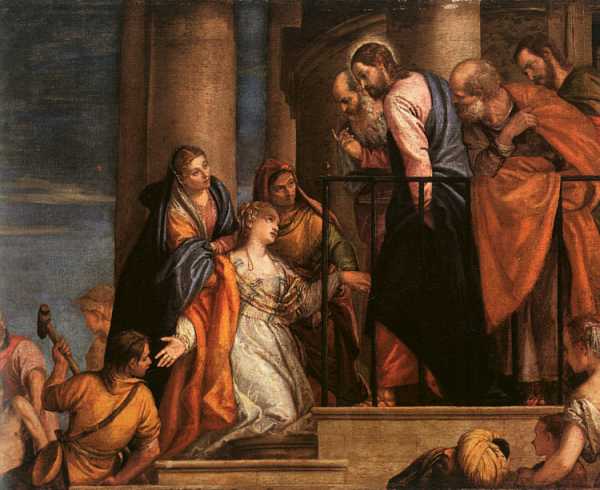 Luke 8:43-48
Richard Thetford									              www.thetfordcountry.com
The Need to Touch Jesus
Verses 43-44:
“A woman…came from behind,touched the border of His garment”
She came to Jesus and desiredto “touch” Him in a personal way
We have a need to “touch” Jesusin a personal way
Romans 3:10, 23
Romans 6:23
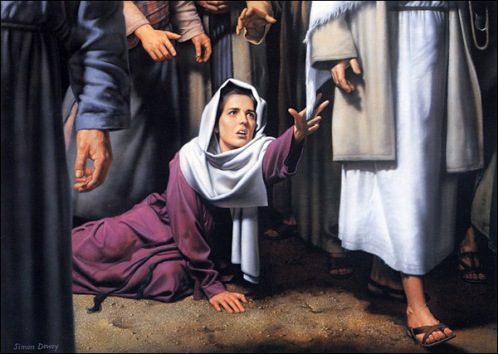 Richard Thetford									              www.thetfordcountry.com
The Need to Touch Jesus
Our effort that is needed:
Ignore “just going along with the crowd”
Ignore “the peer pressure”
Ignore “the worldly cures”
Ignore “our fears”
Ignore “our ownweaknesses”
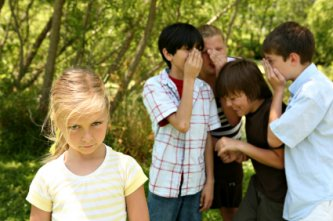 Richard Thetford									              www.thetfordcountry.com
The Need for God to Know
Verses 45-46:
“Who touched Me…Somebody touched Me, for I perceive….”
Who is desiring of His healing power
Salvation healing for those who desire Him
The woman had to make a choice
Our desperate need to answer Jesus
She made her choice
We have a choice to make in our life!
Deuteronomy30:15-20
Richard Thetford									              www.thetfordcountry.com
The Need for Mankind to Acknowledge Publicly
Verse 47:
“She declared to Him in the presence of all…”
She overcame her fears & man’s intimidation
She came “trembling” 
Received God’s blessing becauseof her efforts to “touch Jesus”
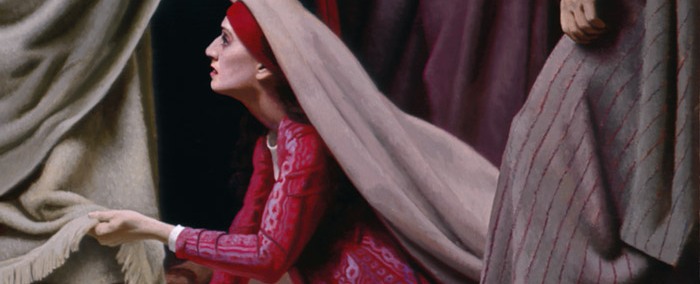 Richard Thetford									              www.thetfordcountry.com
The Need for Mankind to Acknowledge Publicly
We must likewise make a diligenteffort to reach out for (confess) Jesus
Matthew 10:32-33
Romans 10:9-10
Hebrews 10:23
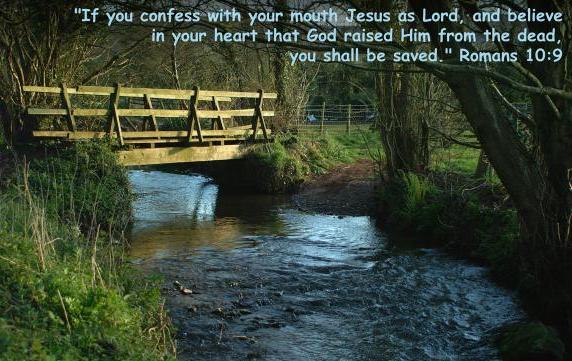 Richard Thetford									              www.thetfordcountry.com
Won’t you come to Jesus and “touch Him” today?
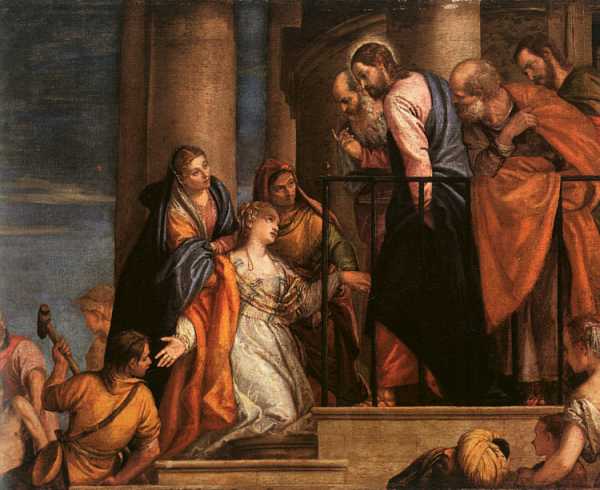 Only Jesus could save her, Only Jesus can save you!
Richard Thetford									              www.thetfordcountry.com